Holland 2025
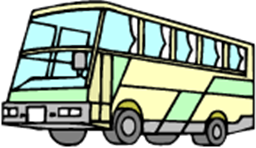 Holland 2025
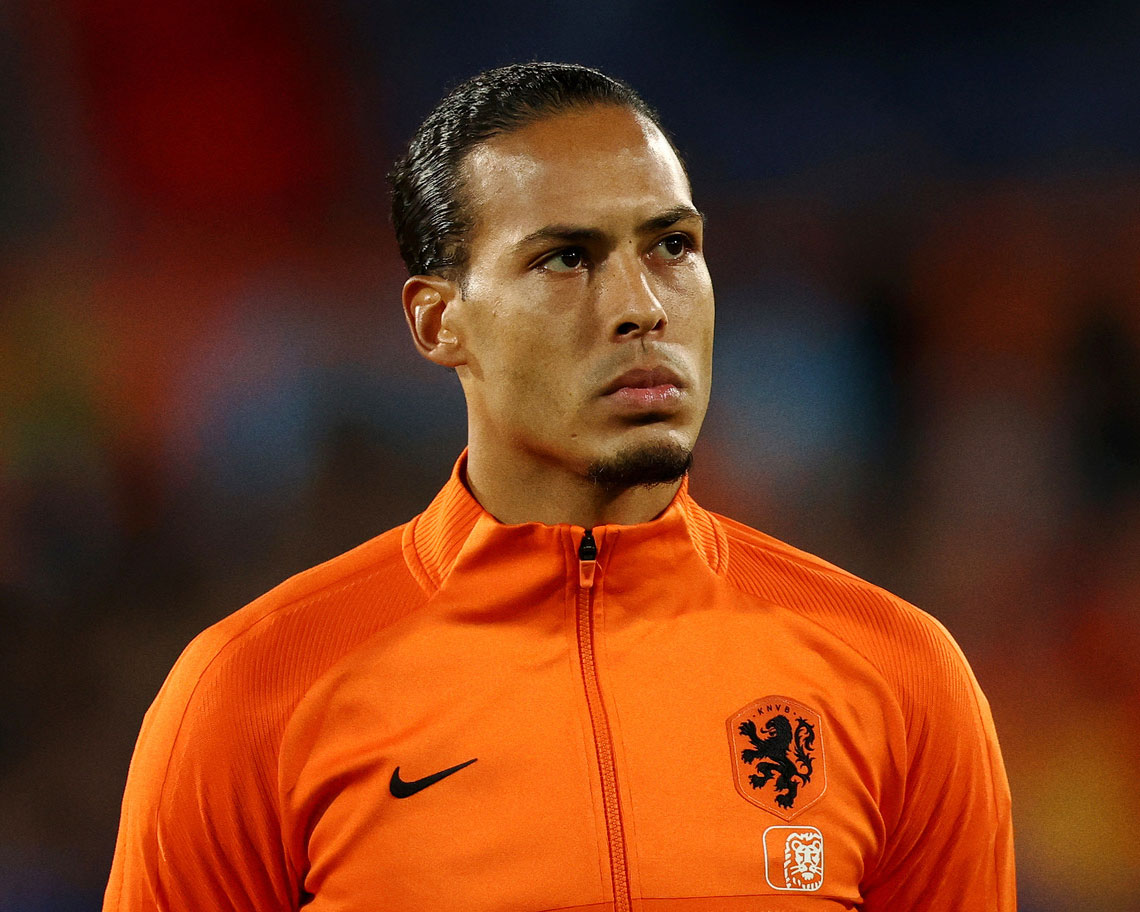 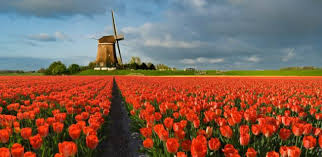 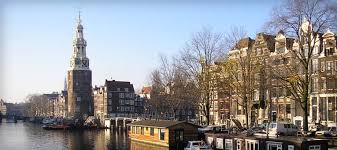 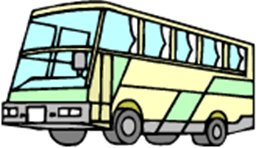 Canal Trip and Ajax Stadium and Waterpark
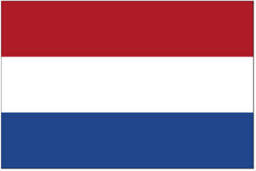 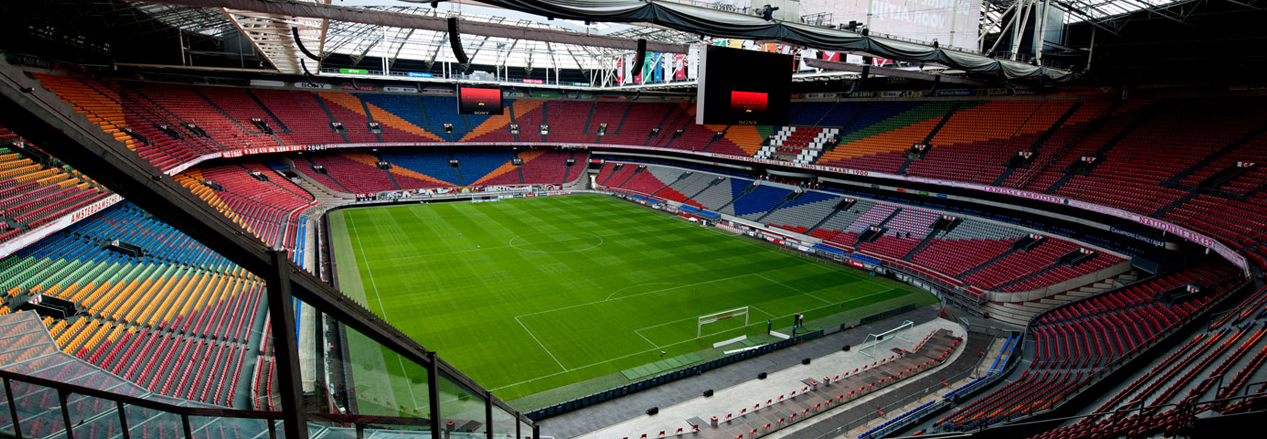 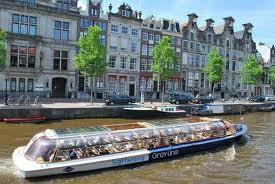 Rotterdam Zoo, Cheese and Clog factory and Bowling
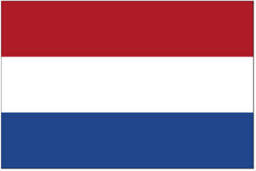 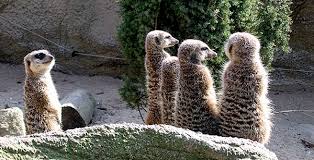 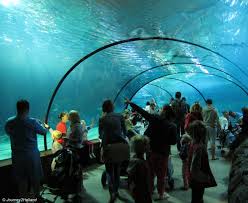 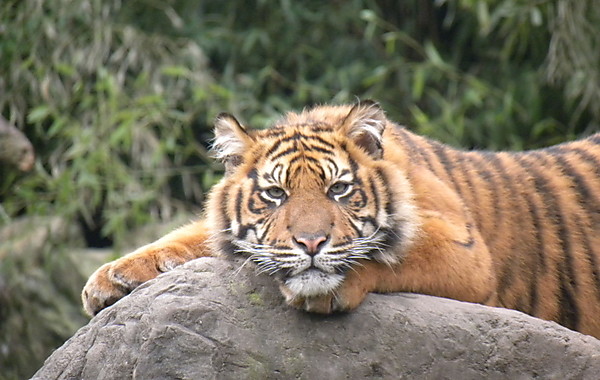 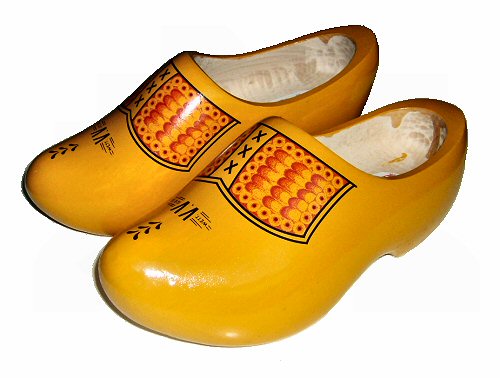 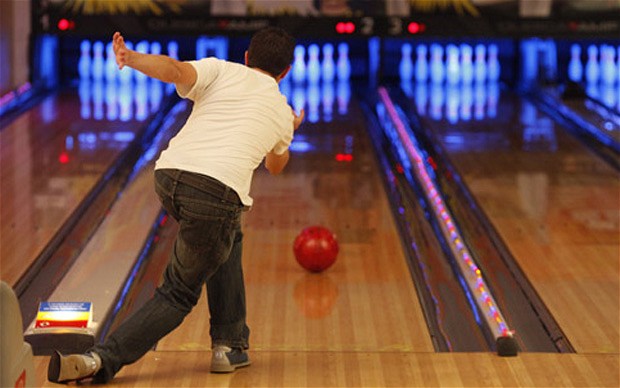 Efteling Theme Park
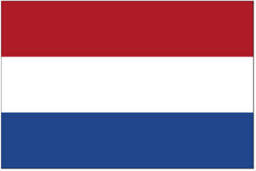 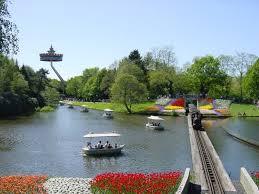 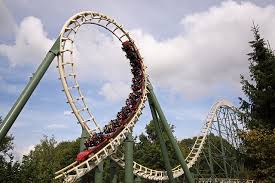 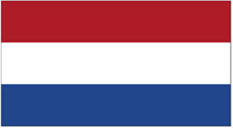 Cost Is Approx

£800  but this can change